Continuous Medical Care
Class 2:  12.09.2011
Assist. Prof. Dr. Memet IŞIK
Ataturk University Medical Faculty
Department of Family Medicine
Aim:
 	Give information about continuous health care in Family Practice
Objectives: At the end of this course, participants should be able to define:
continuity 
Explain 3 basic property of continuous care
 Explain the 5 dimensions of continuous care 
 Explain at least 5 advantages of continuous care of family medicine system.
Family physician
Trained specialists doctor in accordance with the principles of the discipline of family medicine 
He is responsible to provide comprehensive and continuous health care to people who want medical care, without taking in account of age, gender and the type  of disease.
European definition of GP/FM, WONCA 2002
What is “continuity” ?
In a medical encounter, continuity consider to be present when either the doctor or patient has prior knowledge of the other

Webster’s dictionary defines continuity as uninterrupted in time or without cessation
The three main feature of continuous care
1. It is not limited to a certain stage of the disease
	2. Includes the services required in healthy periods 
	3. The individual is monitored throughout the entire life.
Continuous Care
Continuous care differ is in terms of doctor and patient.
Continuous Care
In terms of doctor; 
from the point of view of the physician, continuity exists when the majority of patients seen each day are patients who are assigned to or registered with that individual physician

The provider continuity index for each provider   
Provider continuity index (PCI) = number of visits by assigned patients / total clinic visits
Continuous Care
In view of patient; 
over a period of time, continuity of care is the degree to which each interaction with the health care system occurs with the same provider

  The usual provider continuity for each patient
  Usual provider continuity index (UPC) = number of visits with assigned provider / total clinic visits
The five dimensions of continuous care
Provider continuity
Continuity in time
Geographical continuity
Contiuity of medical records (informational continuity)
Interdisciplinary continuity
1. The continuity of the service provider
The degree of assessment of person by the same service provider in each application
2. The continuity in time
Obstetrician 
From pregnancy until birth
General surgeon
Prior to the surgery until the end of healing
Family physician
Continuous health care throughout the entire life
3. Geographical continuity
The physician should be close geographically, should be accessible
 The physician must be in the same place
4. Contiuity of medical records (informational continuity)
The degree of access of any service provider following a patient to the complete information about patient's previous illnesses and applications to the health care system.
Qualified  health care requires the continuity of the records about patients' medical problems over time, location and episodes of illness.
5. Interdisciplinary continuity
Family physician;
Does not only care for a medical problem or organ system
Play a role in the management of their patients' medical, social and family problems 
Ensures continuity of care of the patients with multiple problems by coordinating other disciplines
The advantages of continuous care in Family Practice - 1
More efficient use of time
Have enough time to make a diagnosis
Opportunity to review the accuracy of the diagnosis
Have the opportunity to understand the exact content and couses of the problems
Time can be used as a diagnostic tool
Reduction of unnecessary evaluation tests and expenditures
[Speaker Notes: Aile hekimi hastayla sürekli ilişkisi olduğundan tanı koyabilecek yeterince zamanı vardır.
Hastayla ilişkisinin devamlılığından yararlanan hekim, hastanın tüm sorunlarını bir–iki görüşmede
çözümleme zorunluluğunda değildir. Zaman içinde hastayı gözlem şansına sahip olduğundan
koyduğu tanının doğruluğunu değerlendirme, olasılıkları tahmin edebilme ve sorunların içeriğini
tam olarak anlama imkanı vardır.
Genellikle, bütün klinisyenler "bekle ve gör" yaklaşımını tanısal strateji olarak kabul ederler.
Zamanı kullanmanın mantıklı yanı, yüksek olasılıklı hastalıkları düşük olasılıklı olanlardan
ayırmanın en ekonomik yolu olmasıdır. Hepimizin de bildiği gibi cerrahlar apandisit şüphesi olan
bir hastada klinik tablo tam belirginleşene kadar operasyon düşüncesini bir gece boyunca erteleyip
hastayı izler. Aile Hekimliği/Genel Pratisyenlik uygulamalarında spontan remisyonun tanı
konulmadan gerçekleşmesi nedeniyle zamanın tanı aracı olarak kullanılması yaygındır. Yapılan bir
çalışmada tanı konulamamış hastaların %72 'sinin spontan remisyon nedeniyle doktora tekrar
başvurması bu yöntemin oldukça yararlı olduğunu desteklemiştir.]
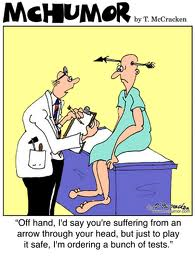 The advantages of continuous care in Family Practice - 2
Establishing better communication between the patient-doctor
Increase the confidence of the patient's to physician
Regular monitoring of chronic diseases
Treatment does not interrupted
 Improvement in quality of health services
summary
What are the three main feature of continuous care?
1. It is not limited to a certain stage of the disease
	2. Includes the services required in healthyt periods 
	3. The individual is monitored throughout the entire life.
What are the five dimensions of continuous care?
Provider continuity
Continuity in time
Geographical continuity
Contiuity of medical records (informational continuity)
Interdisciplinary continuity
What does “continuity of the service provider” mean?
What are the advantages of continuous care in Family Practice?
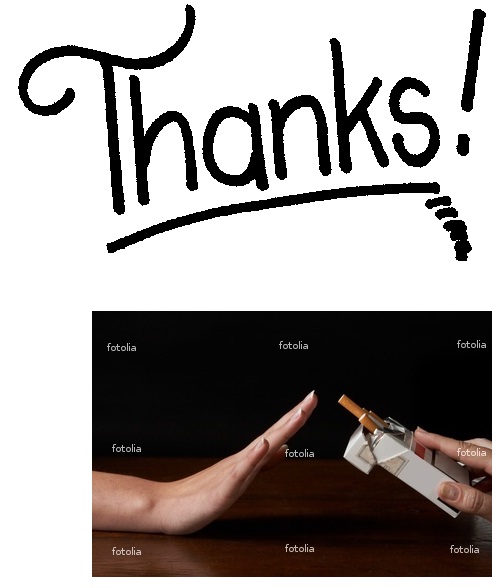